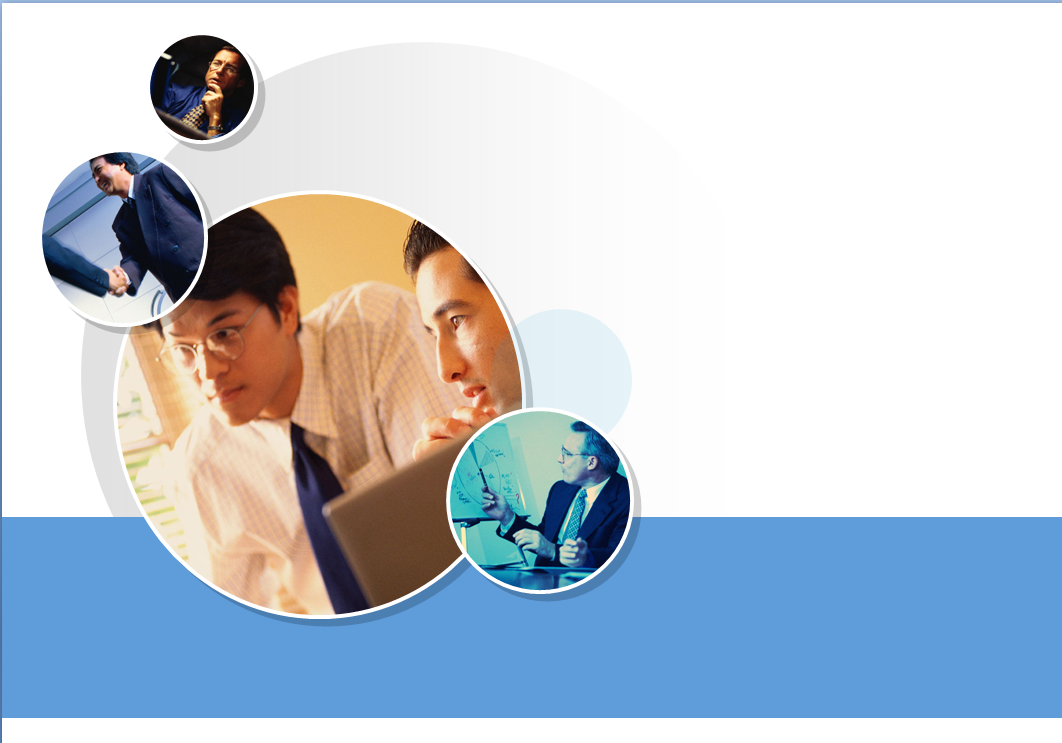 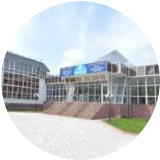 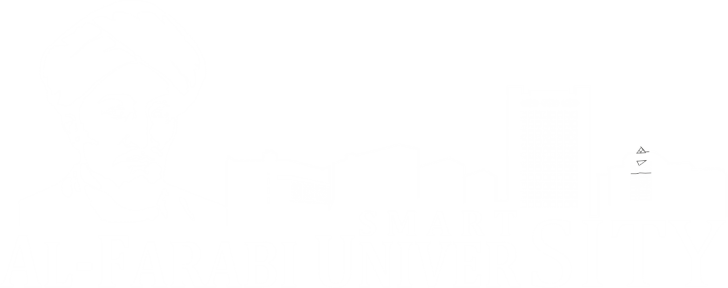 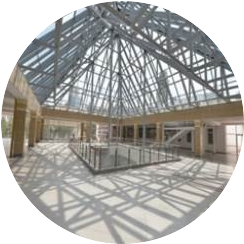 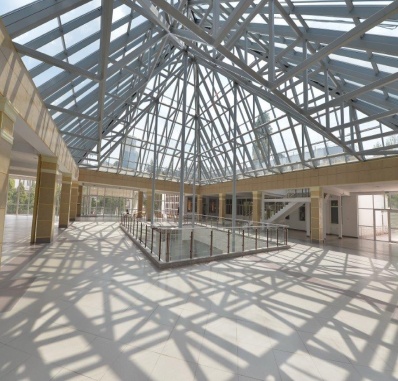 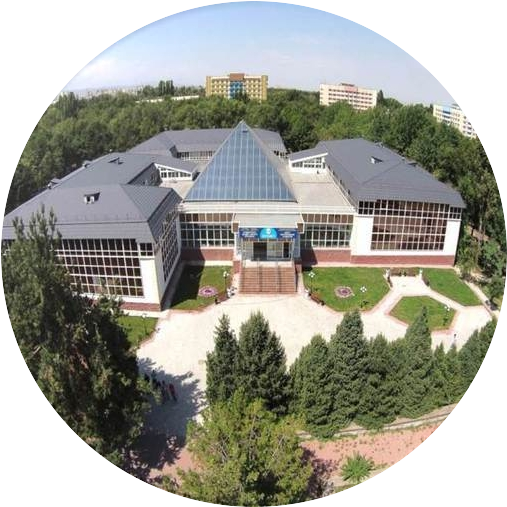 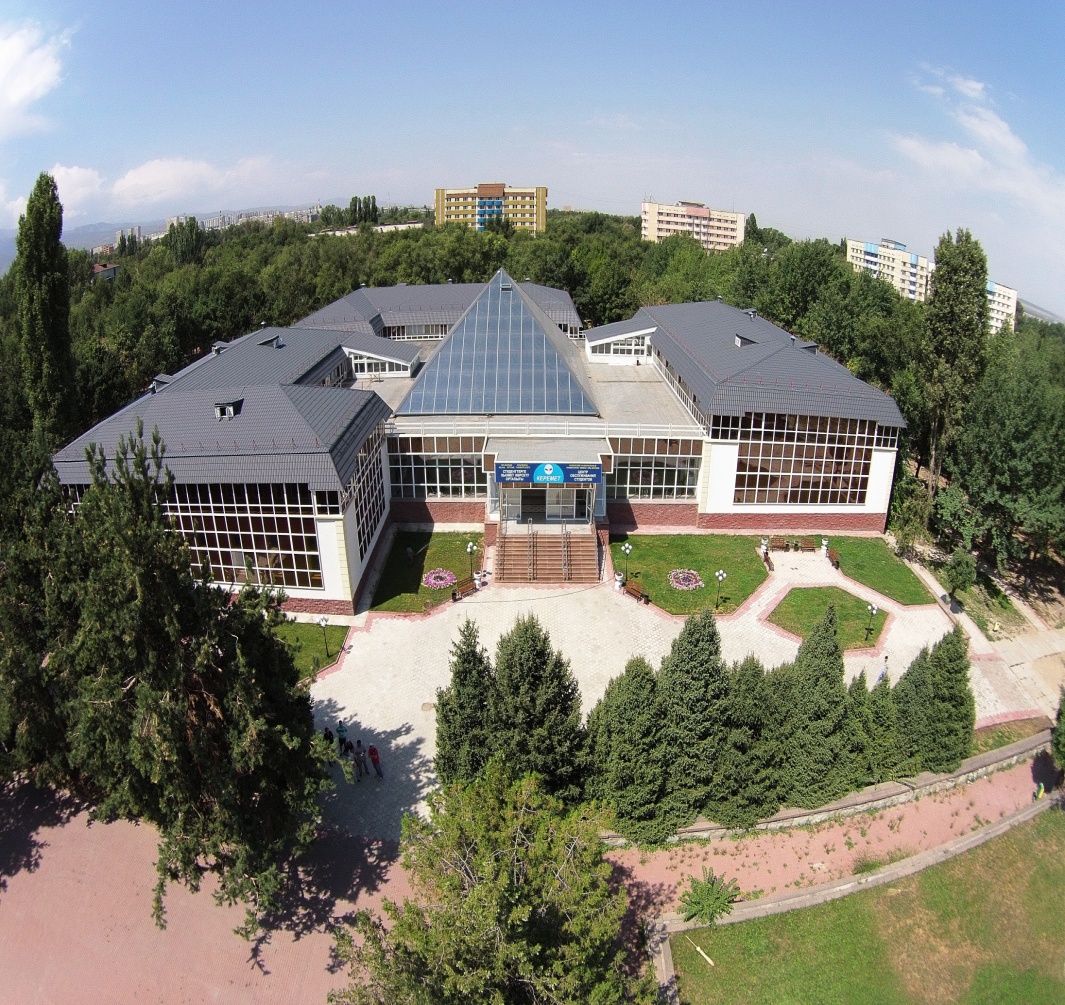 ЦЕНТР ОБСЛУЖИВАНИЯ СТУДЕНТОВ «КЕРЕМЕТ»
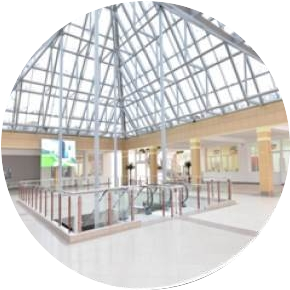 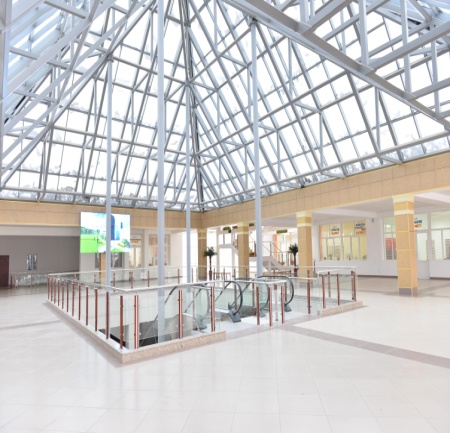 keremet.kaznu.kz
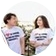 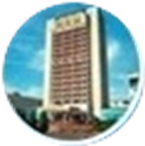 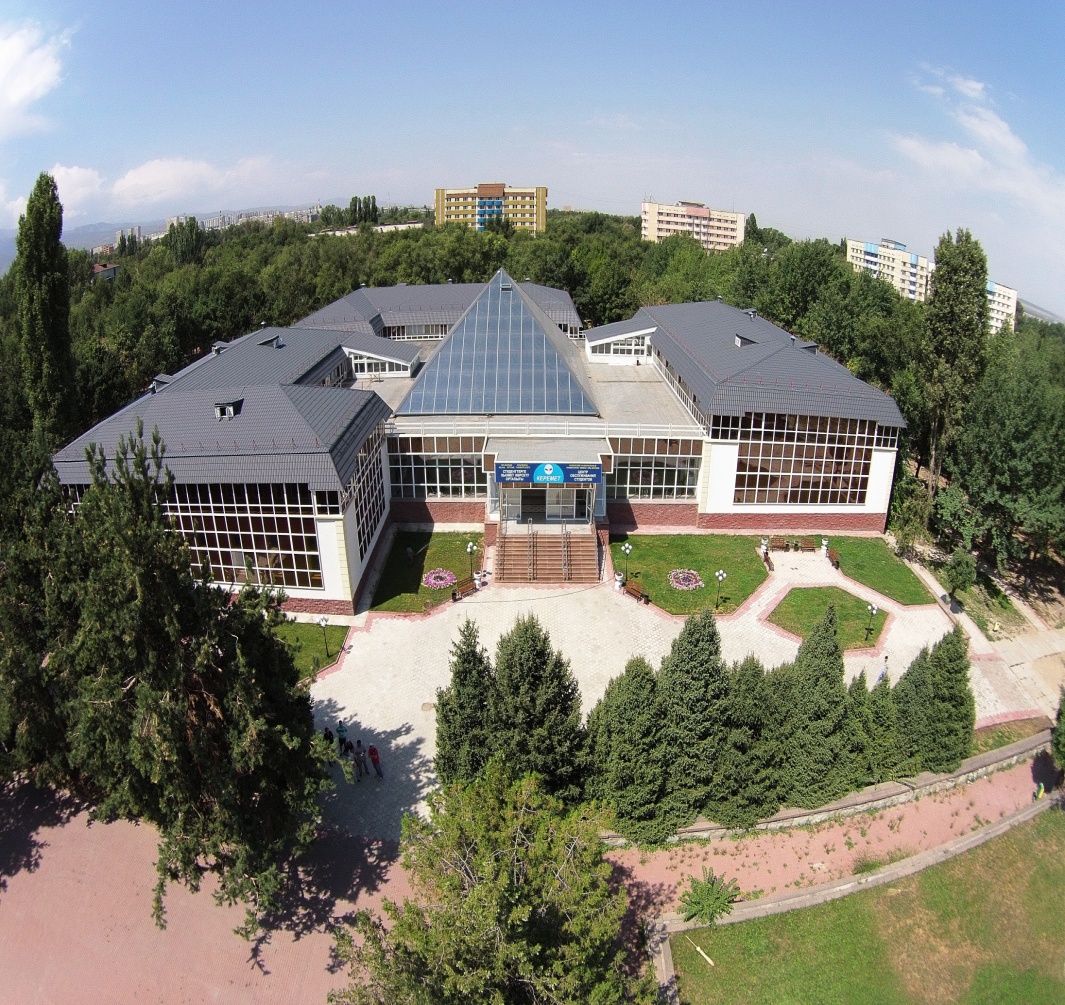 «Аl-Farabi university smart city» – 
Молодежный ресурсный центр для студентов
Впервые в системе образования Республики Казахстан для обеспечения социально-значимых учебно-образовательных, медицинских, юридических,  финансовых и культурно-развлекательных услуг по принципу «одного окна», была произведена реконструкция здания 1973 года постройки. Здание Центра обслуживания студентов «Керемет» расположено на 3-х этажах, общей площадью  7 300 кв.м. Посетителям предлагают новейшую автоматизированную  систему высокоэффективного обслуживания, предназначенную для удобства и комфорта студентов.
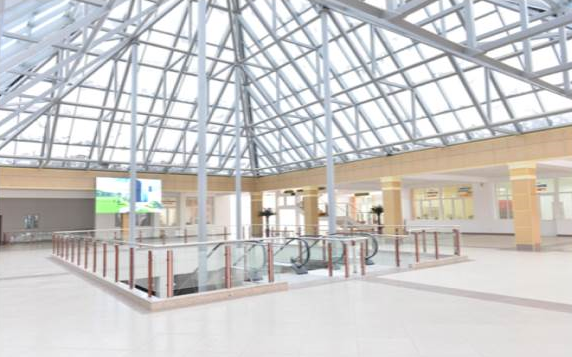 Идея создания Центра принадлежит ректору университета - Мутанову Галымкаиру Мутановичу,  основывается на учениях великого мыслителя Абу-Наср аль-Фараби «Трактат о взглядах жителей  добродетельного  города».
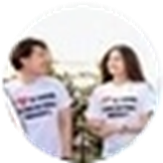 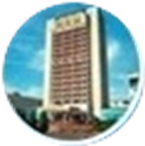 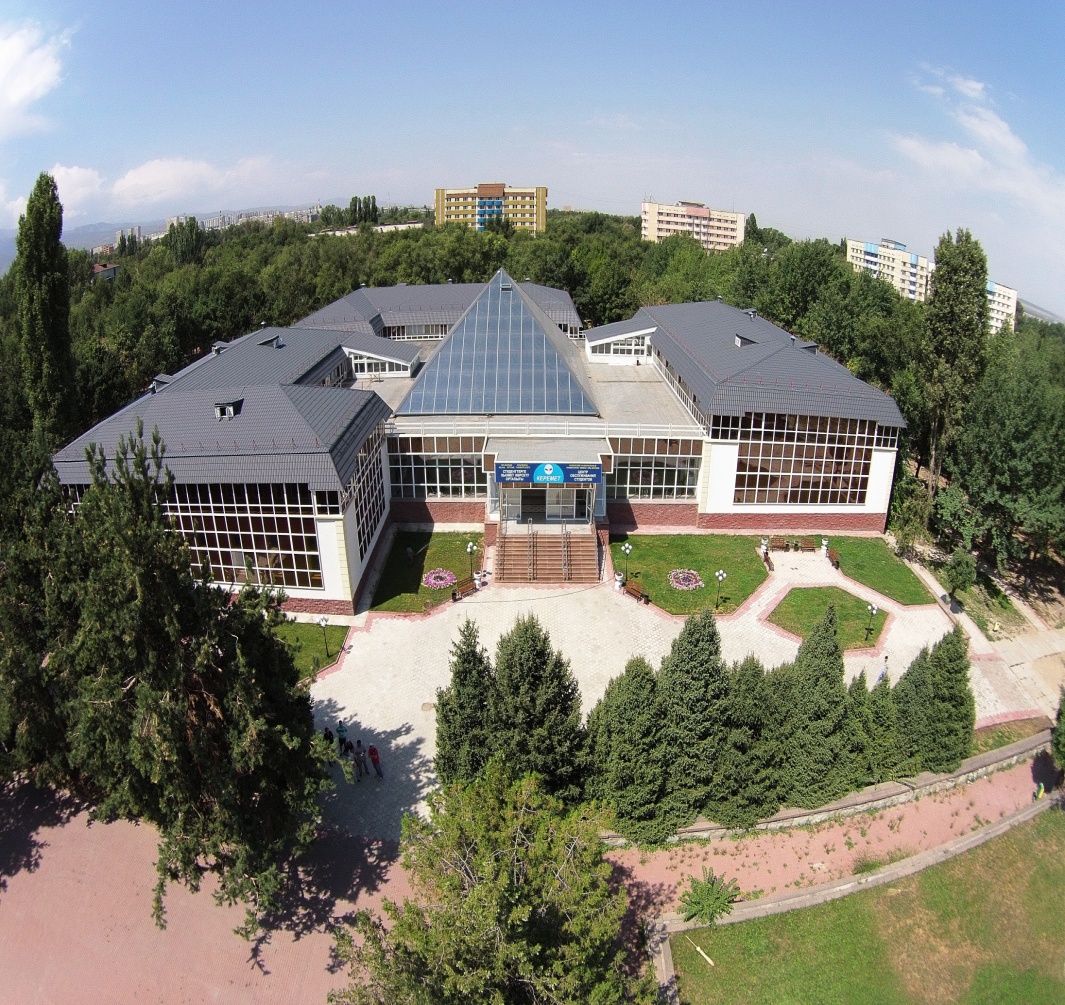 Структура Центра обслуживания студентов «КЕРЕМЕТ»
Услуги по организации учебного процесса
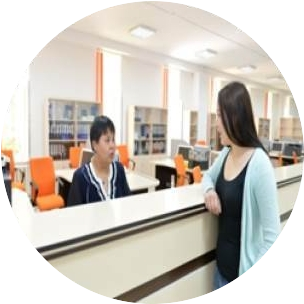 Социально-бытовые, административные услуги
Торгово-развлекательные услуги
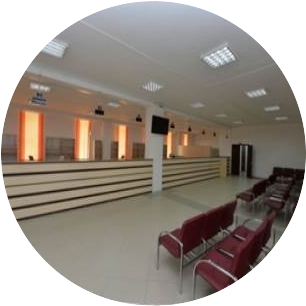 Услуги Центра молодежи
Услуги Диагностического центра
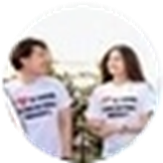 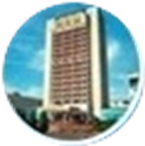 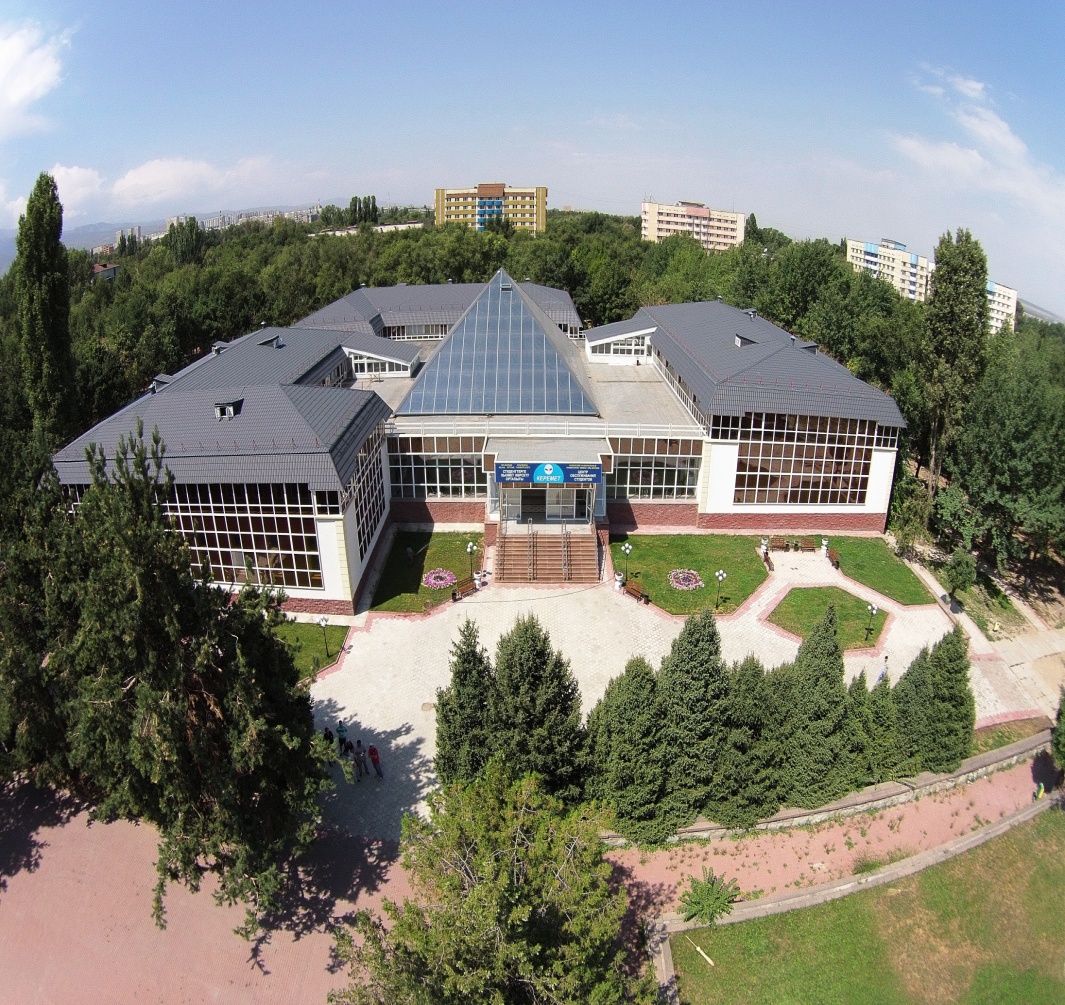 Услуги по организации учебного процесса
ОФИС  РЕГИСТРАТОР  –  академическая служба, занимающаяся регистрацией всей истории учебных достижений обучающегося и обеспечивающая организацию всех видов контроля знаний и расчет его академического рейтинга.
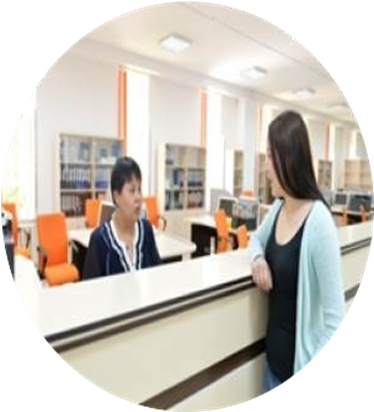 Выдача
транскрипта
Восстановление транскрипта
Перезачет 
кредитов и дисциплин услуго-получателя
Перерегистрация дисциплин
Услуги офис регистратора
Дополнительный вид обучения услуго-получителя
Регистрация обучающихся на учебные дисциплины
Разница или задолженность «Retake» дисциплин
Летний семестр
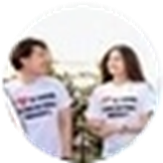 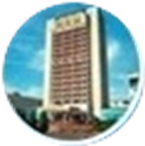 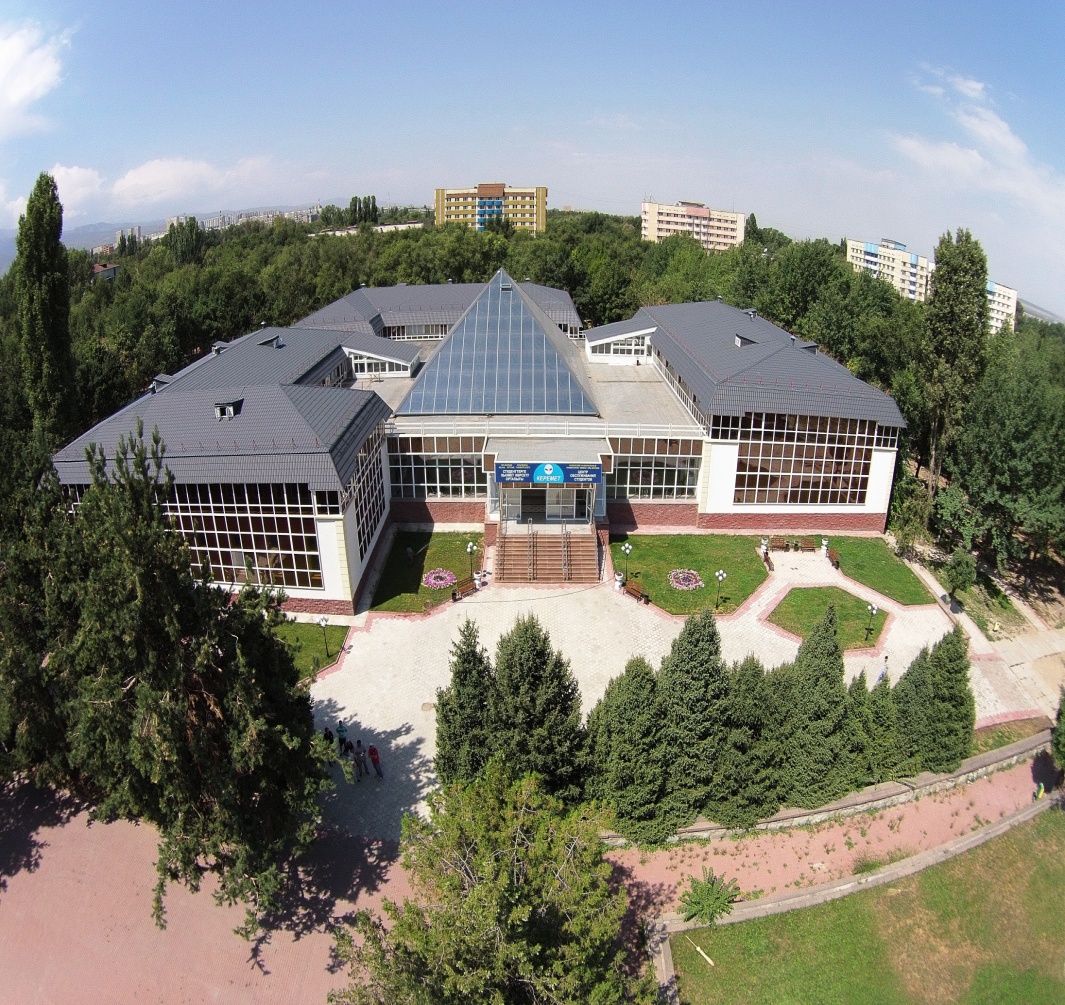 Услуги по организации учебного процесса
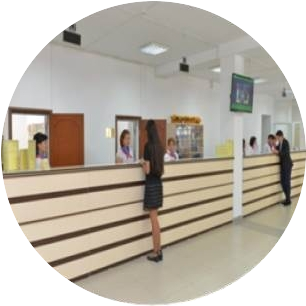 ОФИС СТУДЕНТА  –  обеспечение учета и контроля движения контингента обучающихся
Выдача дубликата диплома

Внутренний и внешний перевод, восстановление студентов
Выдача копий документов обучающихся

Внутренний и внешний перевод, восстановление студентов
Адрес:    ЦОС "Керемет", каб.102
Тел.:         +7 727 221 – 14 – 41		 221 – 14 – 42
Регистрация
ПАСПОРТНЫЙ 
СТОЛ
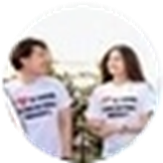 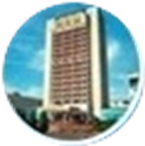 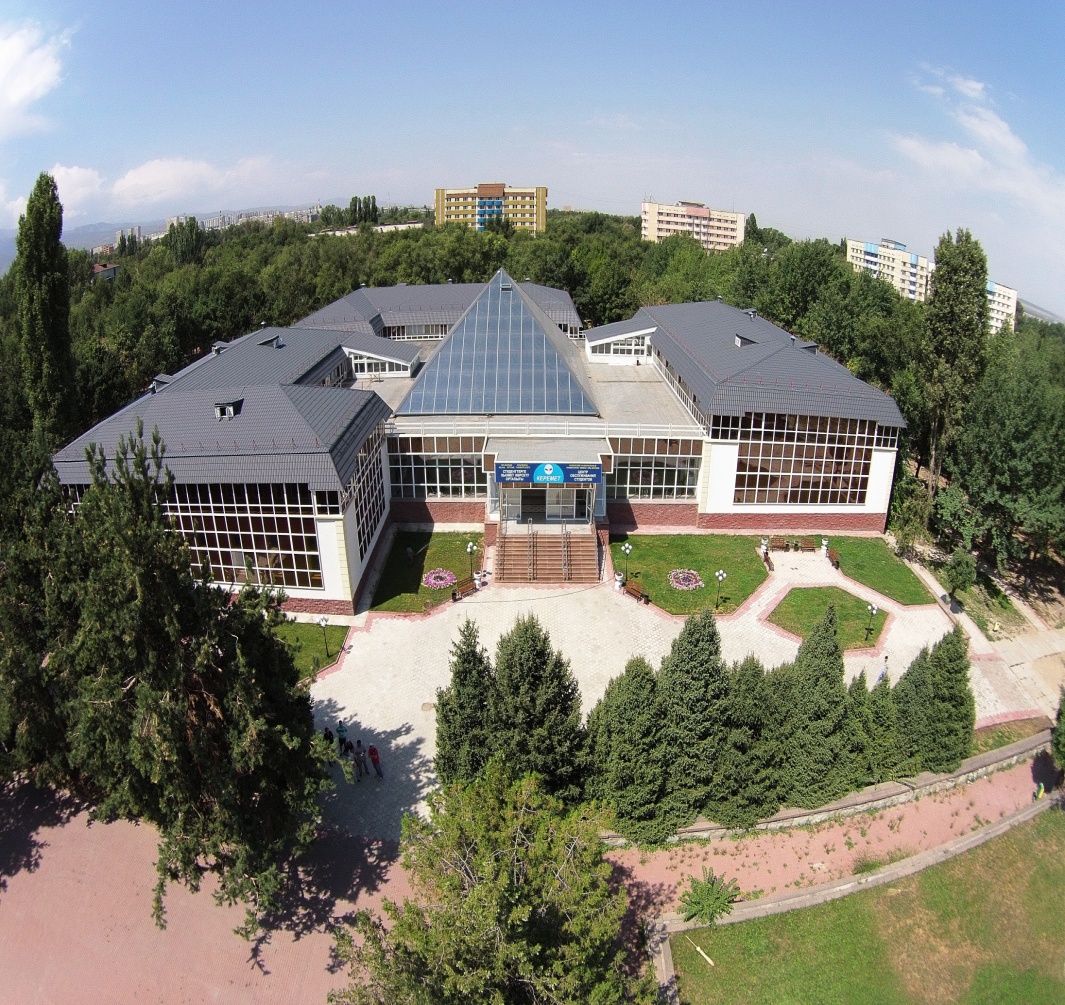 Услуги по организации учебного процесса
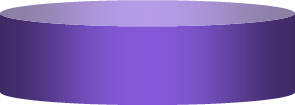 Выдача справок и других документов
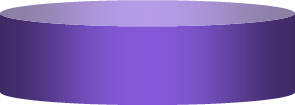 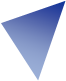 Снятие с
 регистрации
Отдел регистрации 
студентов 
по месту жительства 
(в общежитиях КазНУ)
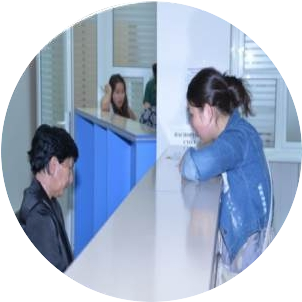 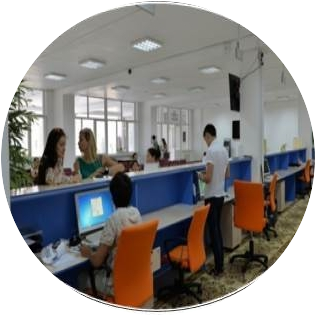 Адрес:                   ЦОС "Керемет", каб.102
Тел.:           	        +7 727 221 – 14 – 43
Режим работы:     по четвергам работают в 
	       ЦОНе Бостандыкского 	         	       района
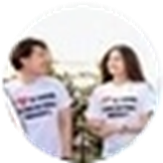 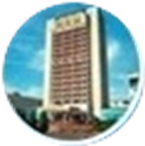 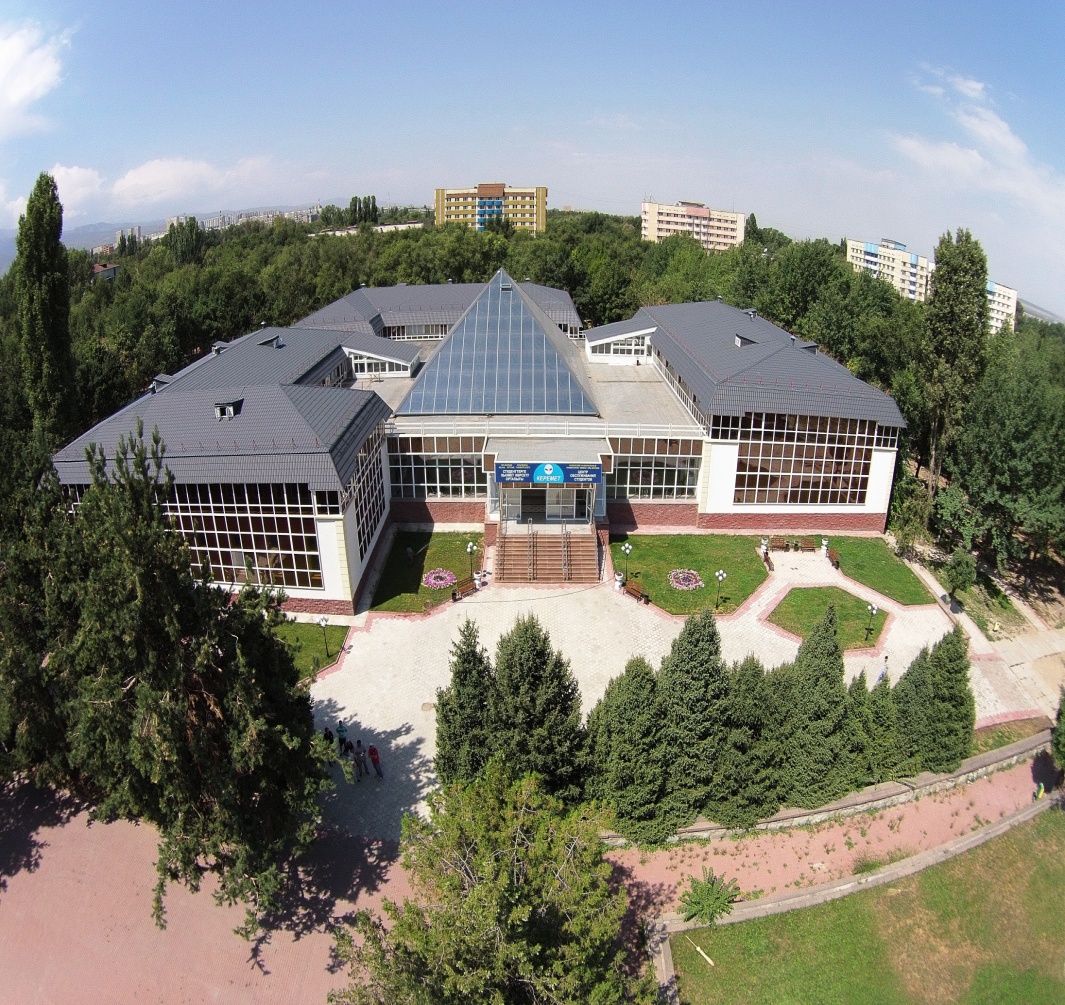 Услуги по организации учебного процесса
ОТДЕЛ УПРАВЛЕНИЯ БУХГАЛТЕРСКОГО УЧЕТА И ОТЧЕТНОСТИ  – консультации по экономическим и финансовым вопросам с целью управления, контроля, анализа и планирования работы со студентами
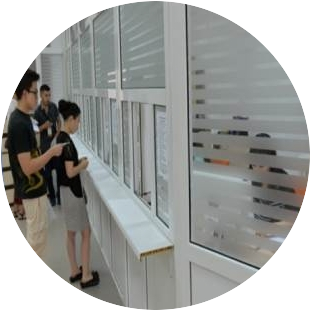 Стипендии
Выездная практика
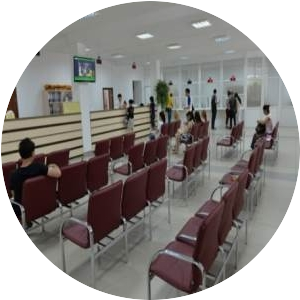 Командировка обучающихся
Платное обучение
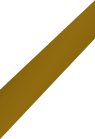 Дом студентов
Адрес:ЦОС "Керемет", каб.102
Тел.:   +7 727 221 – 14 – 46	
                  221 – 14 – 47
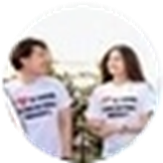 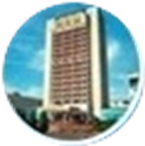 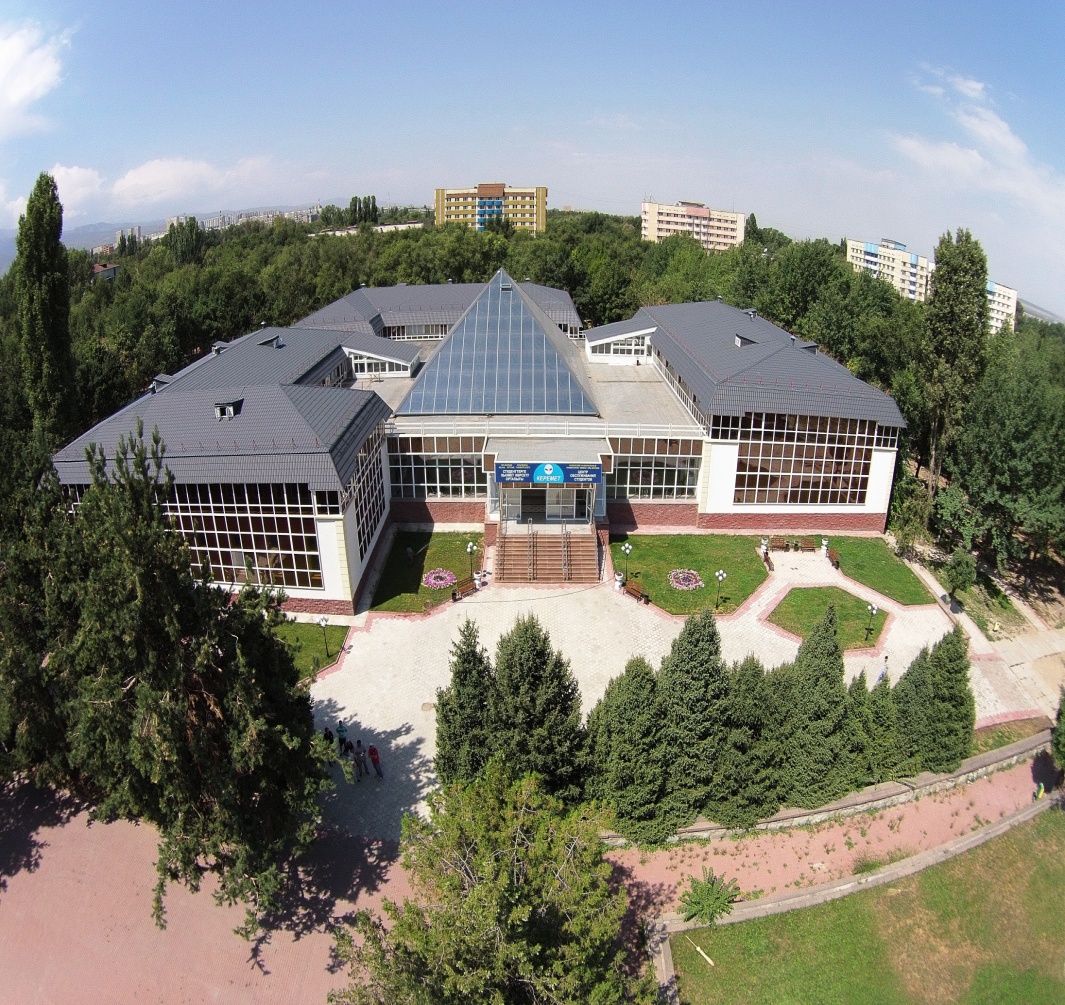 Услуги по организации учебного процесса
Изменение даты/отмена приказа о загранкомандировке
Консультирование по вопросам международной академической мобильности
Восстановление обучающегося после загранкомандировки
Заграничная командировка обучающихся в рамках краткосрочной/долгосрочной академической мобильности
ОТДЕЛ ОБЕСПЕЧЕНИЯ МЕЖДУНАРОДНОЙ АКАДЕМИЧЕСКОЙ МОБИЛЬНОСТИ
Оформление временной регистрации\перерегистрации иностранных граждан
Заграничная командировка профессорско-преподавательского состава и сотрудников
Продление срока действия визы, выдача выездной визы
Оформление визовой поддержки
Адрес:   ЦОС "Керемет", каб.102
Тел.:       +7 727 221 – 14 – 48
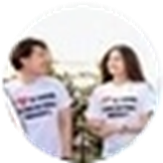 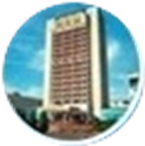 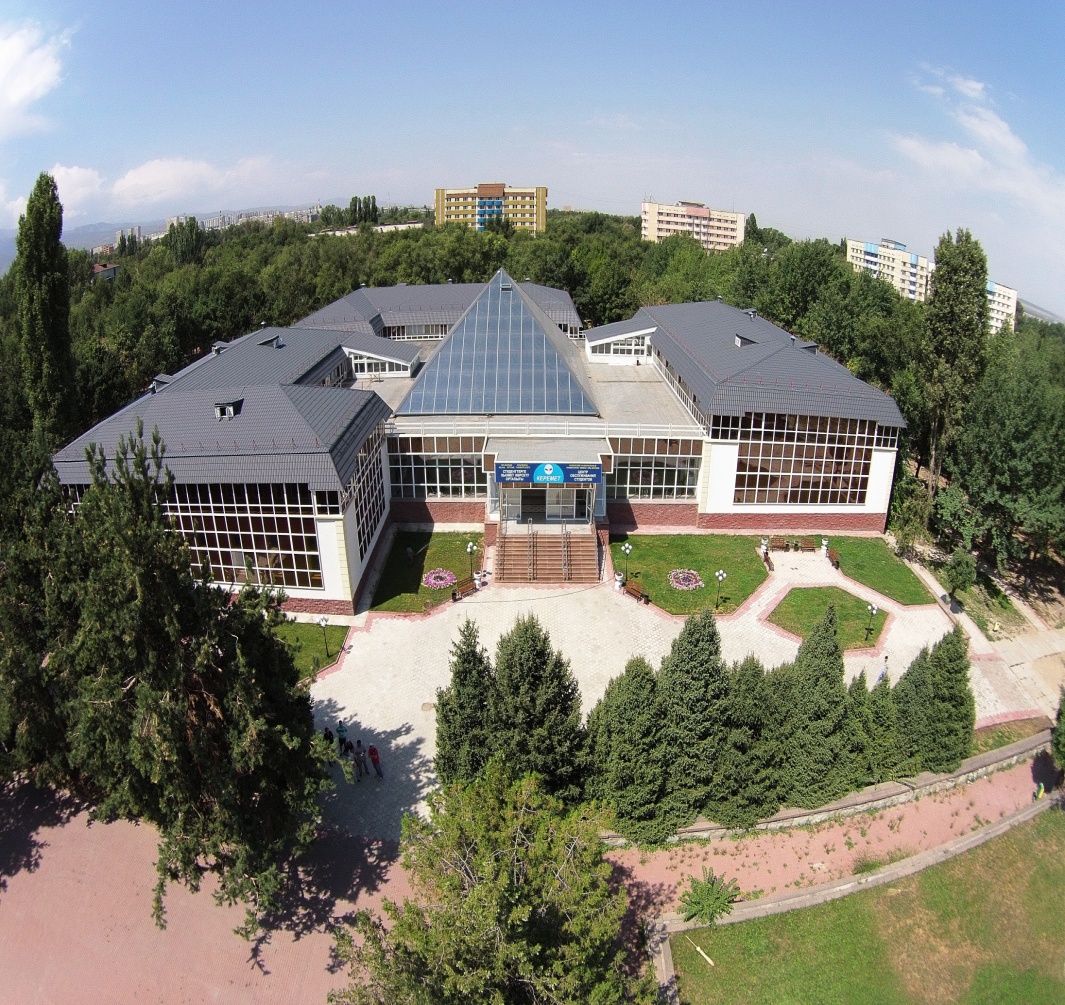 Социально-бытовые, административные услуги
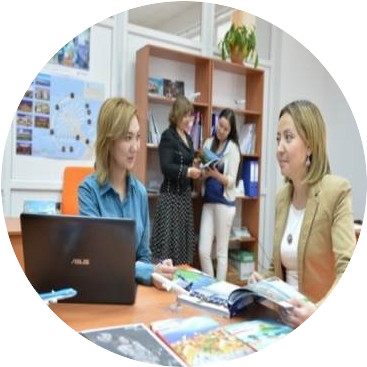 Юрист, нотариус
Авиа и железнодорожная касса
Туристская фирма
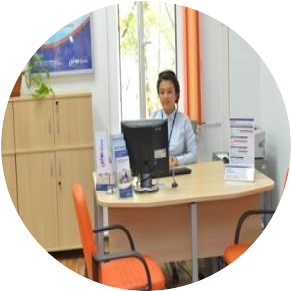 Центр карьеры и бизнеса
Банк
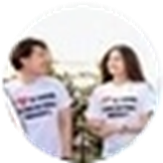 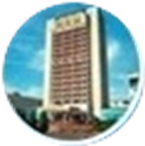 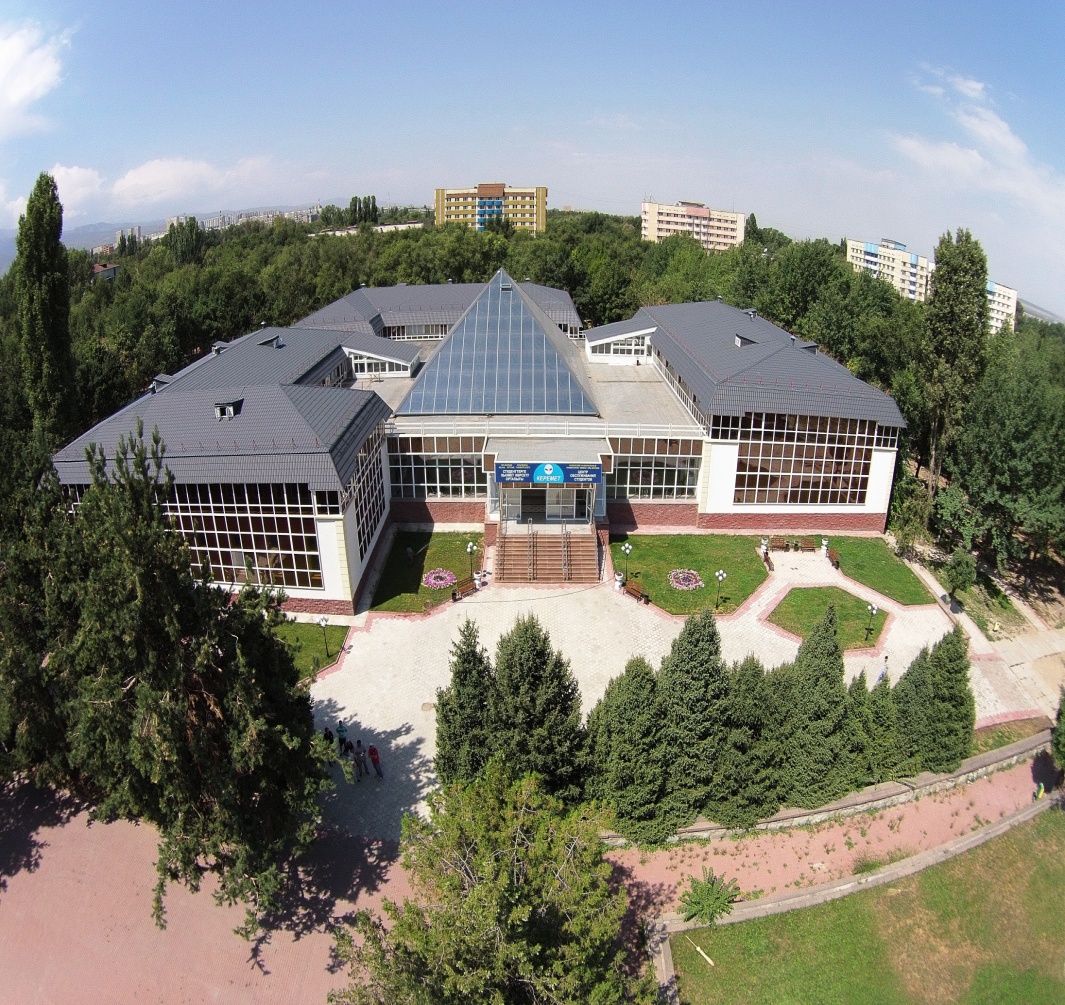 Социально-бытовые,  административные услуги
Информирование студентов 
об  имеющихся вакансиях
Осуществление платных услуг частным лицам (работодателям)
ЦЕНТР КАРЬЕРЫ И БИЗНЕСА –  расширение баз практик и  возможность дальнейшего трудоустройства  студентов КаНУ им. аль-Фараби
Консультации студентов по летним и иным профессиональным стажировкам и базам практик
Консультации по составлению и оформлению резюме студентов и выпускников КазНУ им. аль-Фараби
Адрес:   ЦОС "Керемет", каб.107
Тел.:       +7 727 377-33-73
e-mail:    career@kaznu.kz
Кафе
Салон 
красоты
Книжный 
магазин
Фотостудия
Кинотеатр
Прачечная
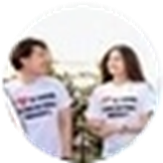 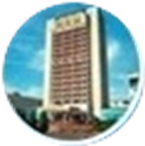 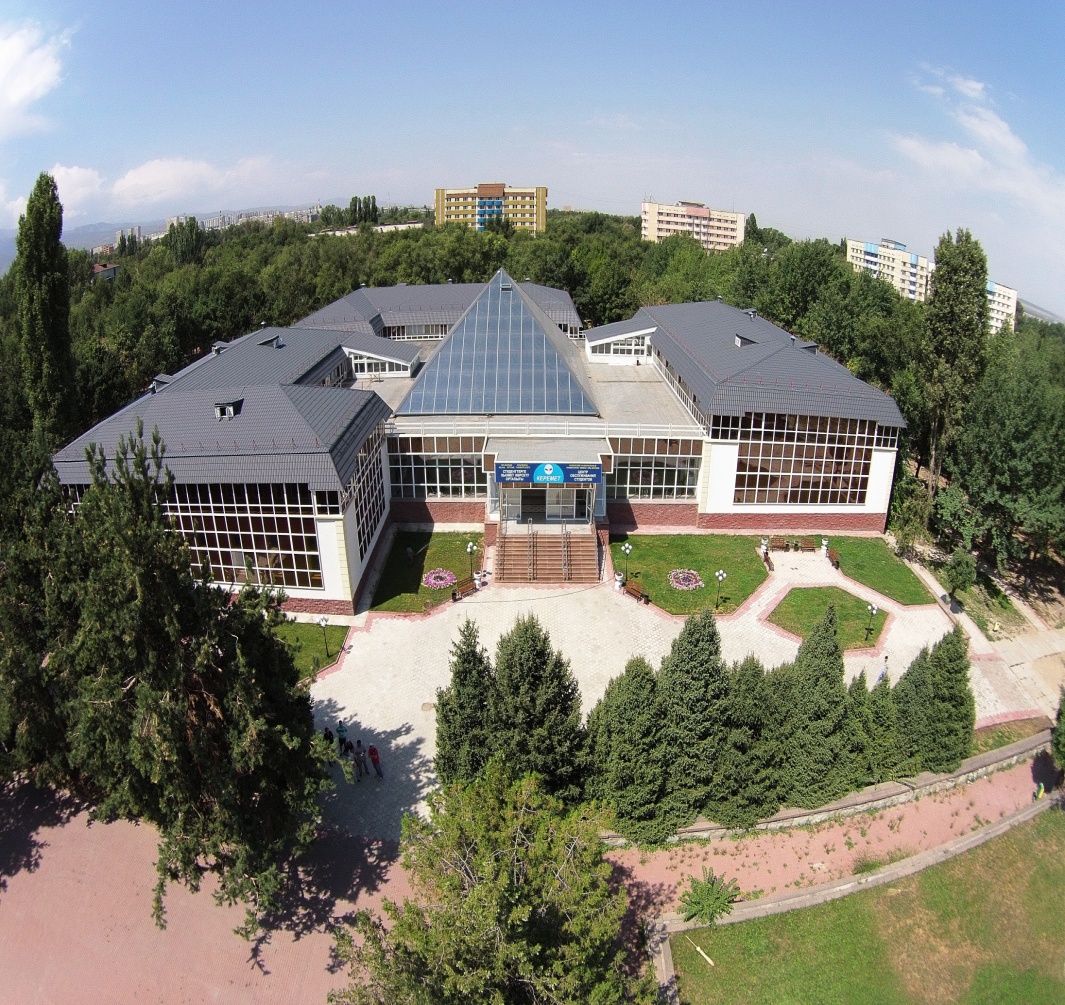 Социально-бытовые услуги
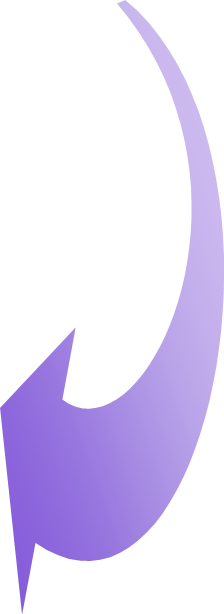 ТОРГОВО-РАЗВЛЕКАТЕЛЬНЫЕ УСЛУГИ
Копировальный 
центр
Супермаркет
Ремонт обуви
Ателье
2
3
4
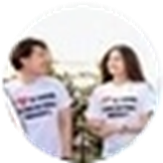 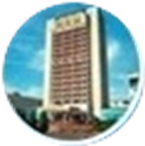 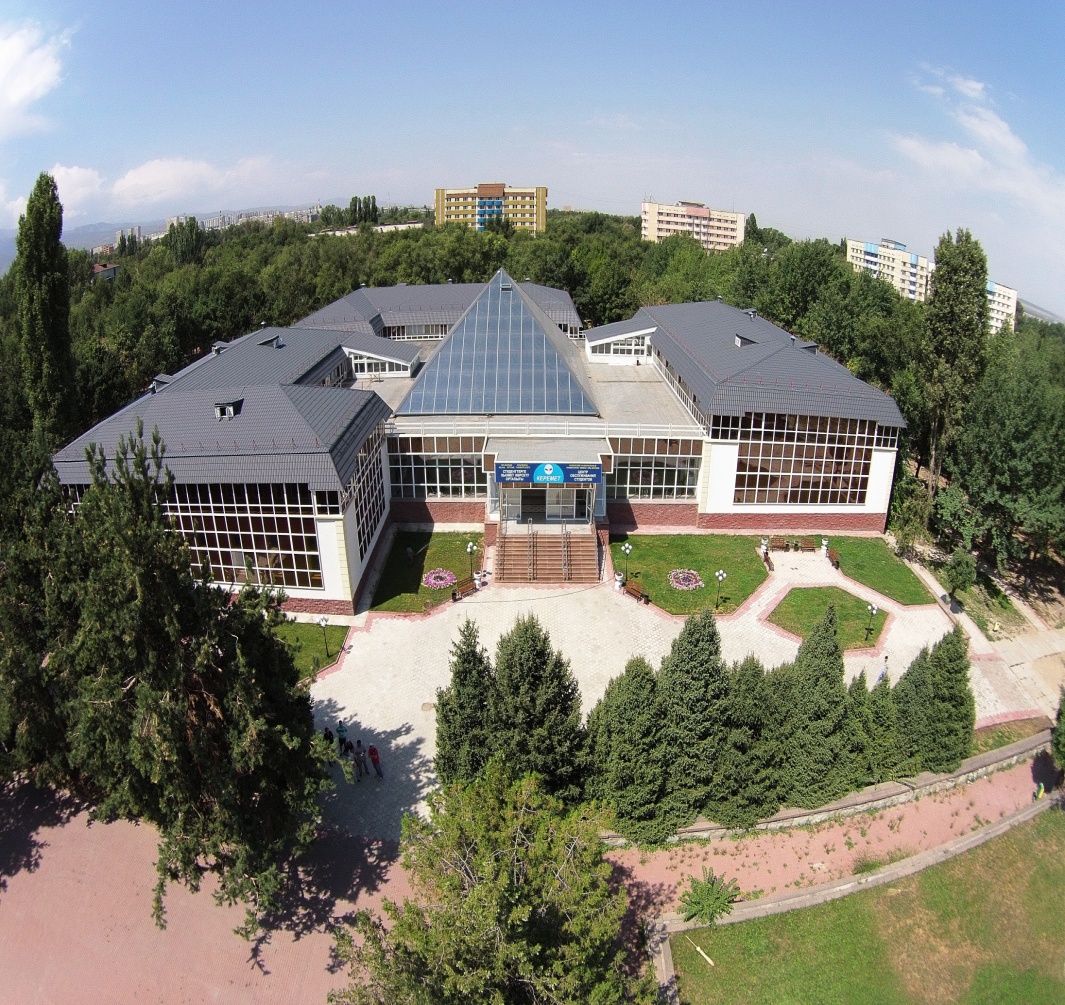 Услуги  центра молодежи
ЦЕНТР МОЛОДЕЖИ – центр молодежной политики занимающийся реализацией возможностей студентов КазНУ им. аль-Фараби
1
Регистрация студенческих организаций и клубов по интересам
Консультации по социальному пакету и предоставлению социальной помощи детям-сиротам
Консультации по реализации молодежных проектов
Прием заявлений на членство в студенческие организации
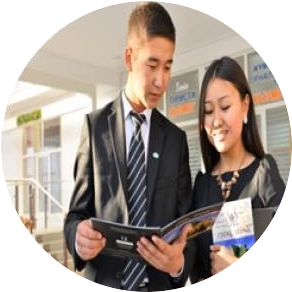 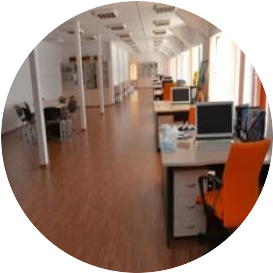 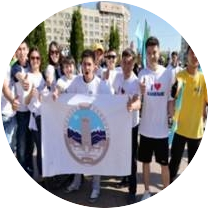 Адрес:   ЦОС "Керемет", каб. 205
Тел.:       +7 727 221 – 14 – 51
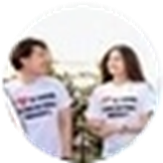 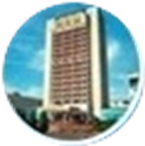 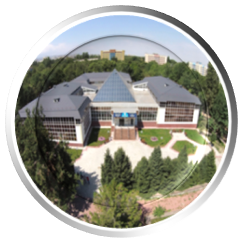 Услуги диагностического центра
Центр проводит скрининговые обследования, диагностику и консультирование студентов и профессорско-преподавательского состава университета
Адрес:    ЦОС "Керемет", 
Тел.:       +7 727 221 – 14 – 44
Электронный сайт: smarthealth.kz
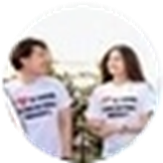 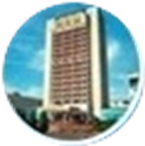 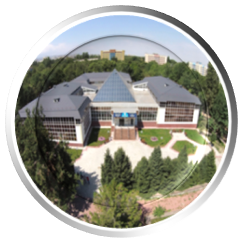 УСЛУГИ ДИАГНОСТИЧЕСКОГО ЦЕНТРА
Диагностический центр КазНУ им. аль-Фараби представлен современным медицинским оборудованием, соответствующим мировому  качеству  медицинских услуг.
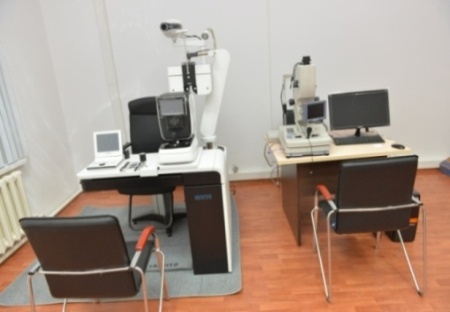 Амбулаторная диагностика, лечение и консультации:
Терапевт, педиатр и ВОП 
Хирург: детский и взрослый
Оториноларинголог: детский 
и взрослый
Офтальмолог: детский и взрослый
Невропатолог: детский и взрослый
Уролог: детский и взрослый
Акушер-гинеколог
Гастроэнтеролог
Кардиолог
Травматолог-ортопед: детский 
и взрослый
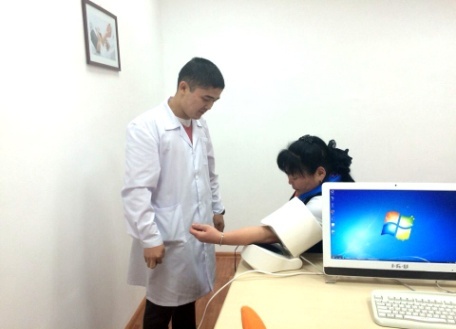 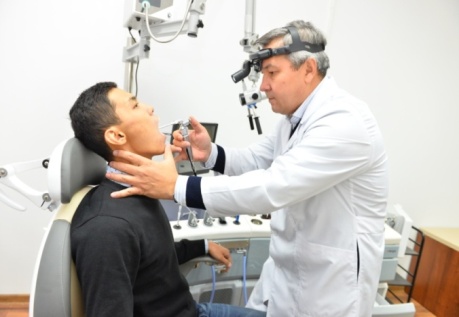 Адрес:    ЦОС "Керемет", 
Тел.:       +7 727 221 – 14 – 44
Электронный сайт: smarthealth.kz
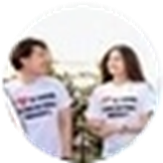 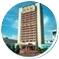 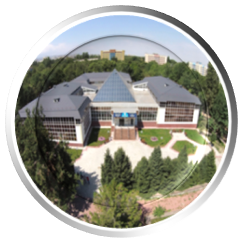 Центр обслуживания студентов  
«КЕРЕМЕТ»
Адрес: 		          ул. аль-Фараби, 71 
Электронный сайт:       keremet.kaznu.kz
e-mail:
Контактный телефон:  +7 (727) 221 14 11

Режим работы:
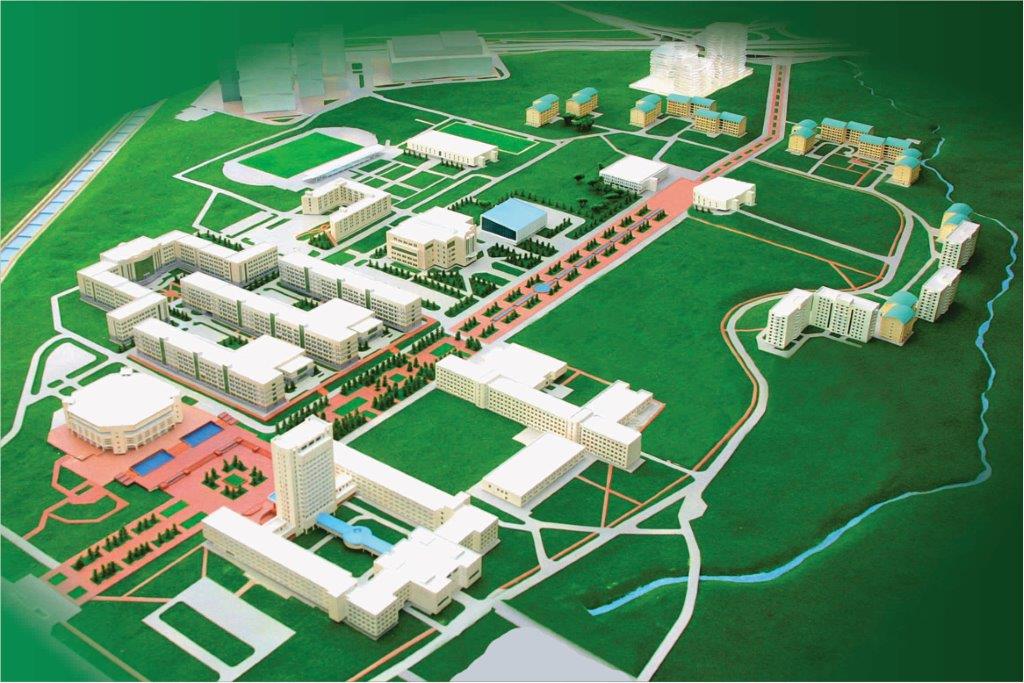 ПН	900–1800
ВТ      	900–1800
СР	900–1800
ЧТ 	900–1800
ПТ 	900–1800
СБ	900–1300 
ВС      	выходной